Relations between Italy and Turkey
GIUSEPPE CAPUTO
Today, Turkey and Italy are two regional powers that share  common interests, history and values in  the Mediterranean basin. It would be  appropriate to define Turkish-Italian relations as a  strategic partnership.
The  two countries work together to find solutions to regional  and global issues and  also  to bring  peace and  stability to a vast geographical area.
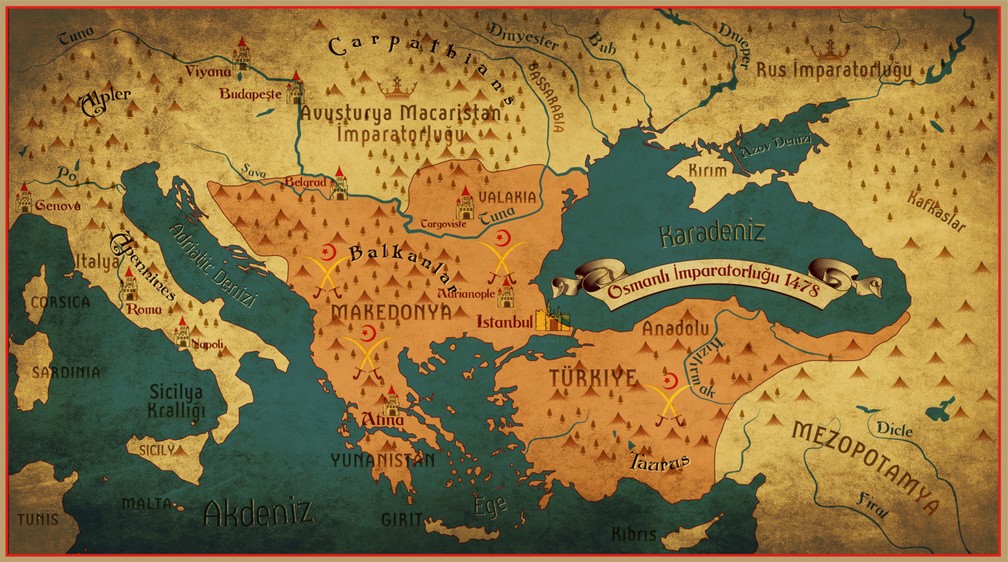 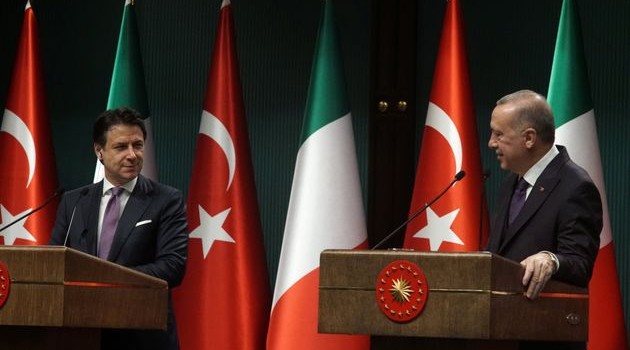 Turkish relations with Italy date back to the times of the  Ottoman Empire, which had close relationships with Italian city states, such as Genoa and Venice. In fact, relations  between the Ottoman Empire and Venice go back to 1381.
Diplomatic relations between Turkey and Italy were  established in 1856 (in 2006, the 150th anniversary of  diplomatic relations was celebrated).
Turkish-Italian Forum and media forum
There are three important platforms  to  exchange views regarding Turkish-  Italian relations: Turkey-Italy Intergovernmental Summits,  Turkish-Italian Forum, and Turkish-Italian Media Forum. 
These  platforms strengthen the bilateral relations.
Turkish-Italian  trade   increased to $ 21.3 billion  in 2011. The number of Italian firms operating in  Turkey exceeded 900. They are engaged in various sectors,  such as transportation, banking, telecommunication,  construction, electronics and pharmaceuticals. Currently 44 Turkish companies operate in Italy.
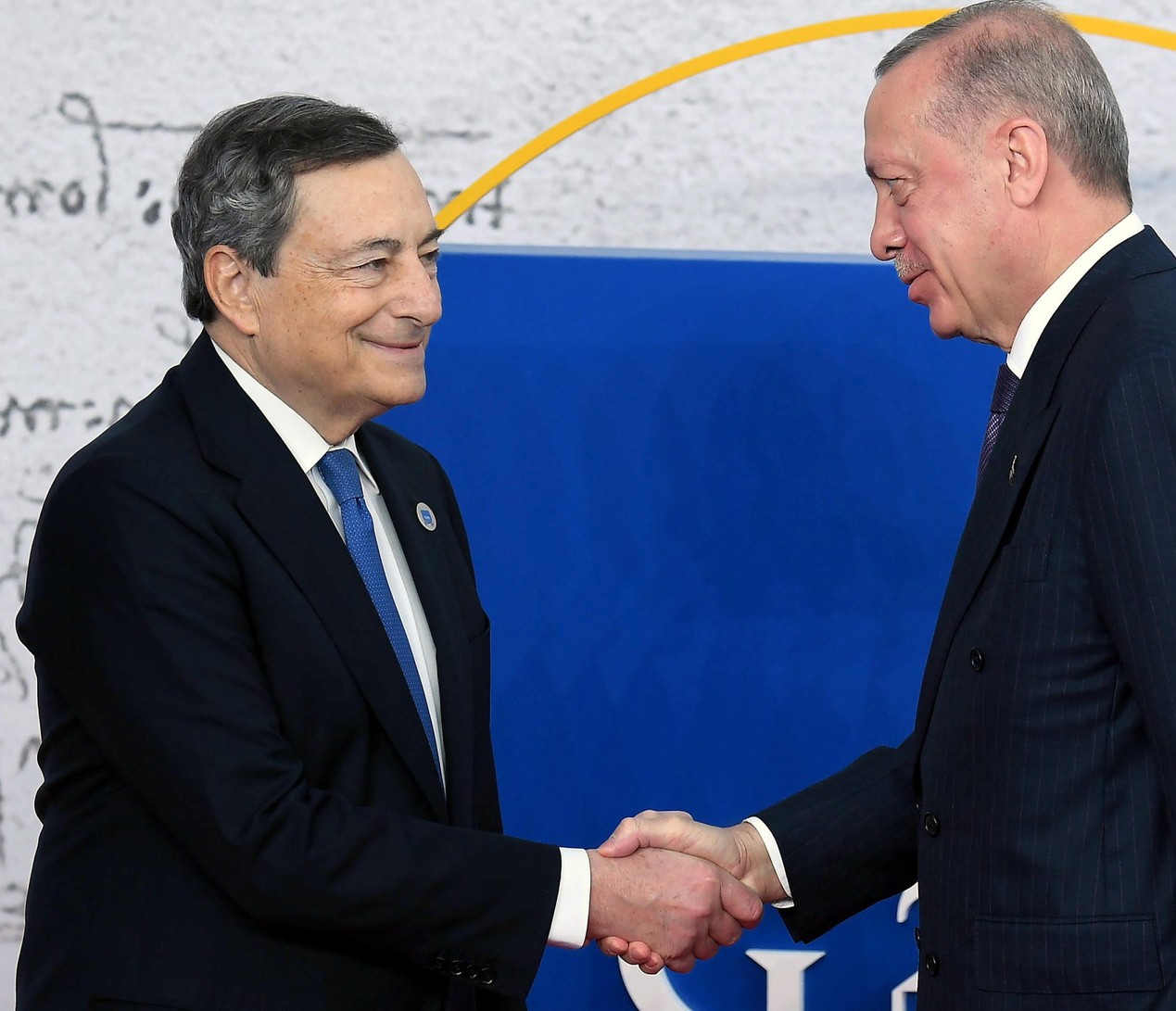 Draghi and Erdogan
Tourism
Italy is perceived by Turkish tourists as a place of culture.
Turkish tourists  expect to see the artistic beauty of the country, to experience the Italian  lifestyle, to get to know local flavours.
The favourite Italian destinations remain Rome, Venice,
Florence, Bologna and Milan, with increased  interest in
less known destinations  such as Campania,  Puglia, Liguria and Sicily.